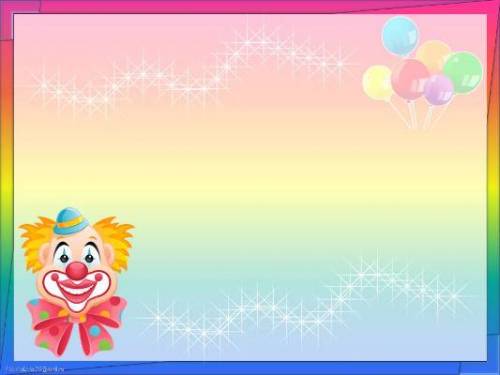 Первое апреля – День дублера в первой младшей группе № 10 «Колокольчики»
Город Бердск
2016 год.
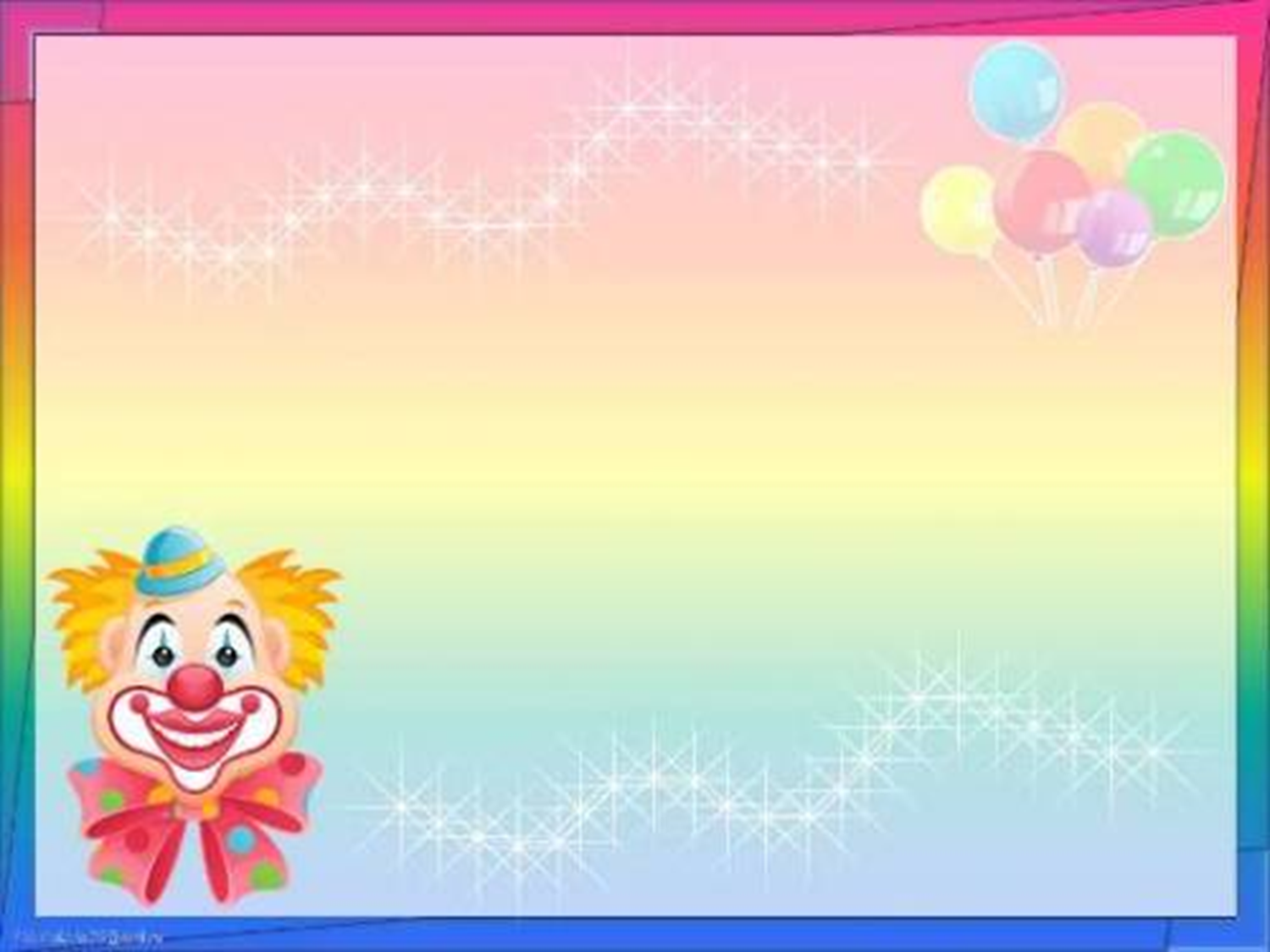 Мы зарядкой занимались:
На носочки поднимались
И тянули ручки ввысь,
Ну-ка, солнышка коснись!
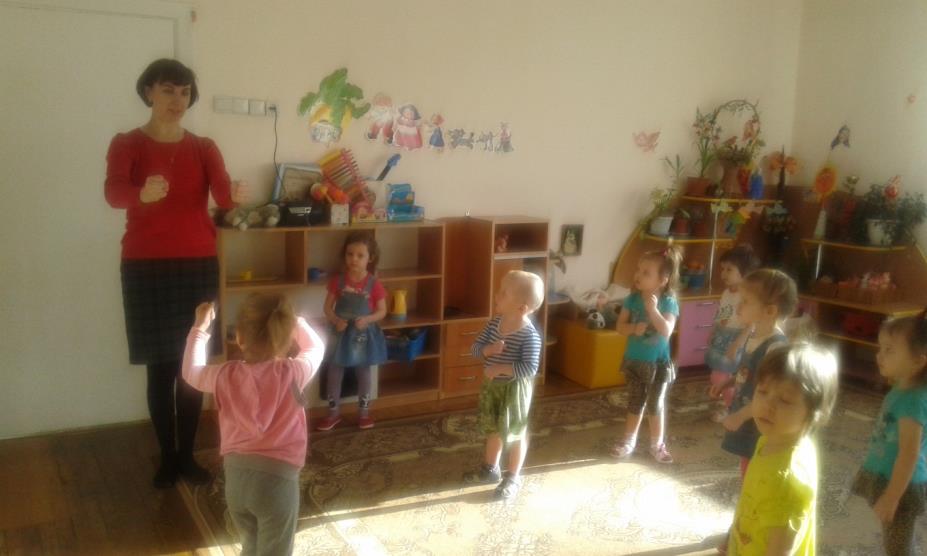 Сальникова Лариса Ивановна провела с детьми веселую зарядку.
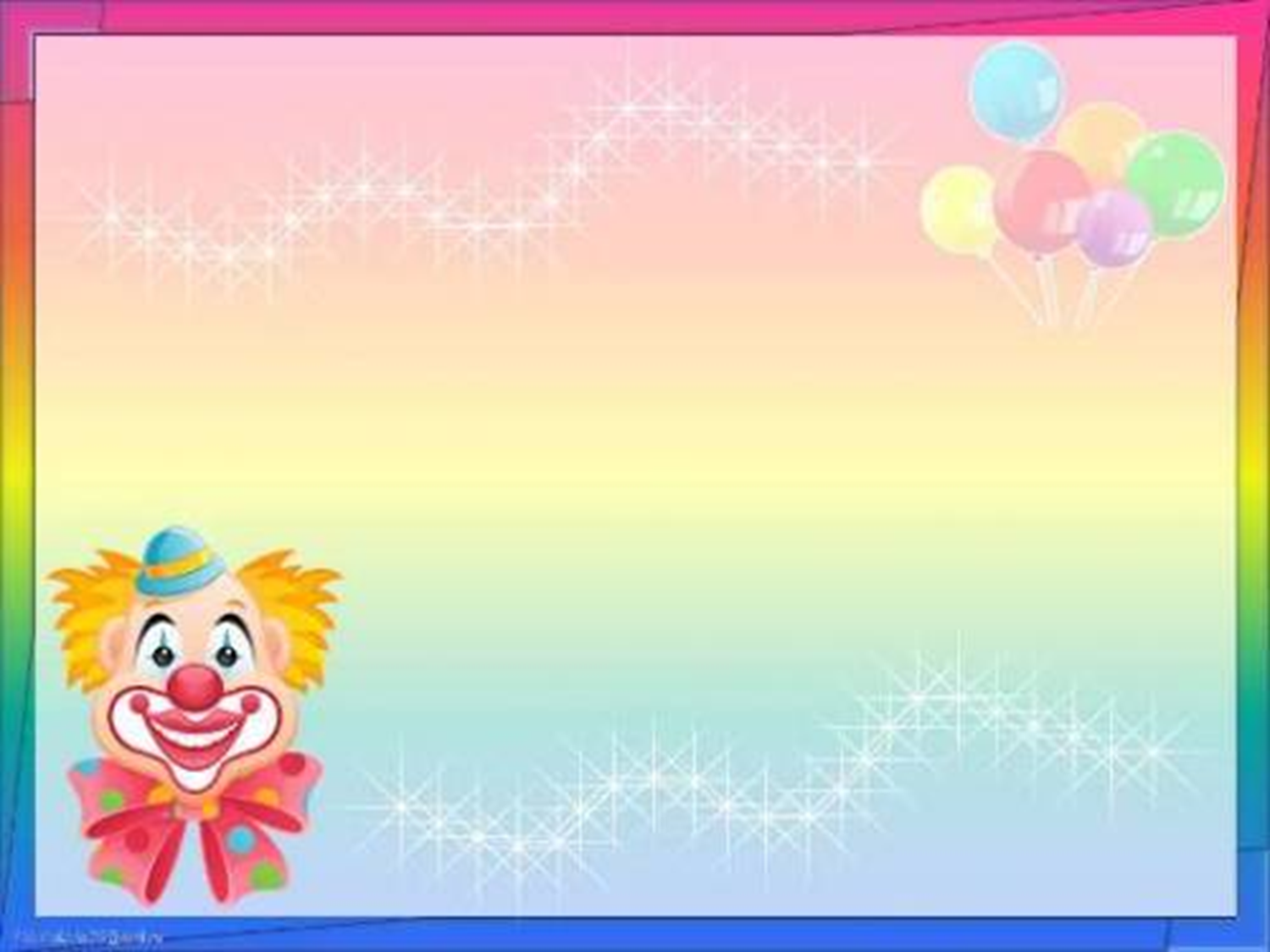 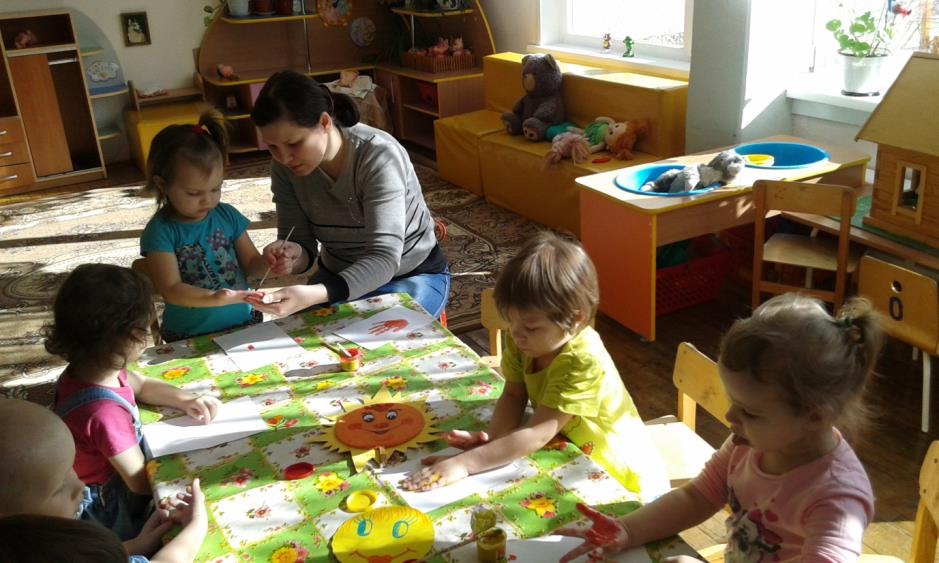 Сорокина Арина Николаевна помогала Нам  выполнить творческую работу 
« Солнышко».
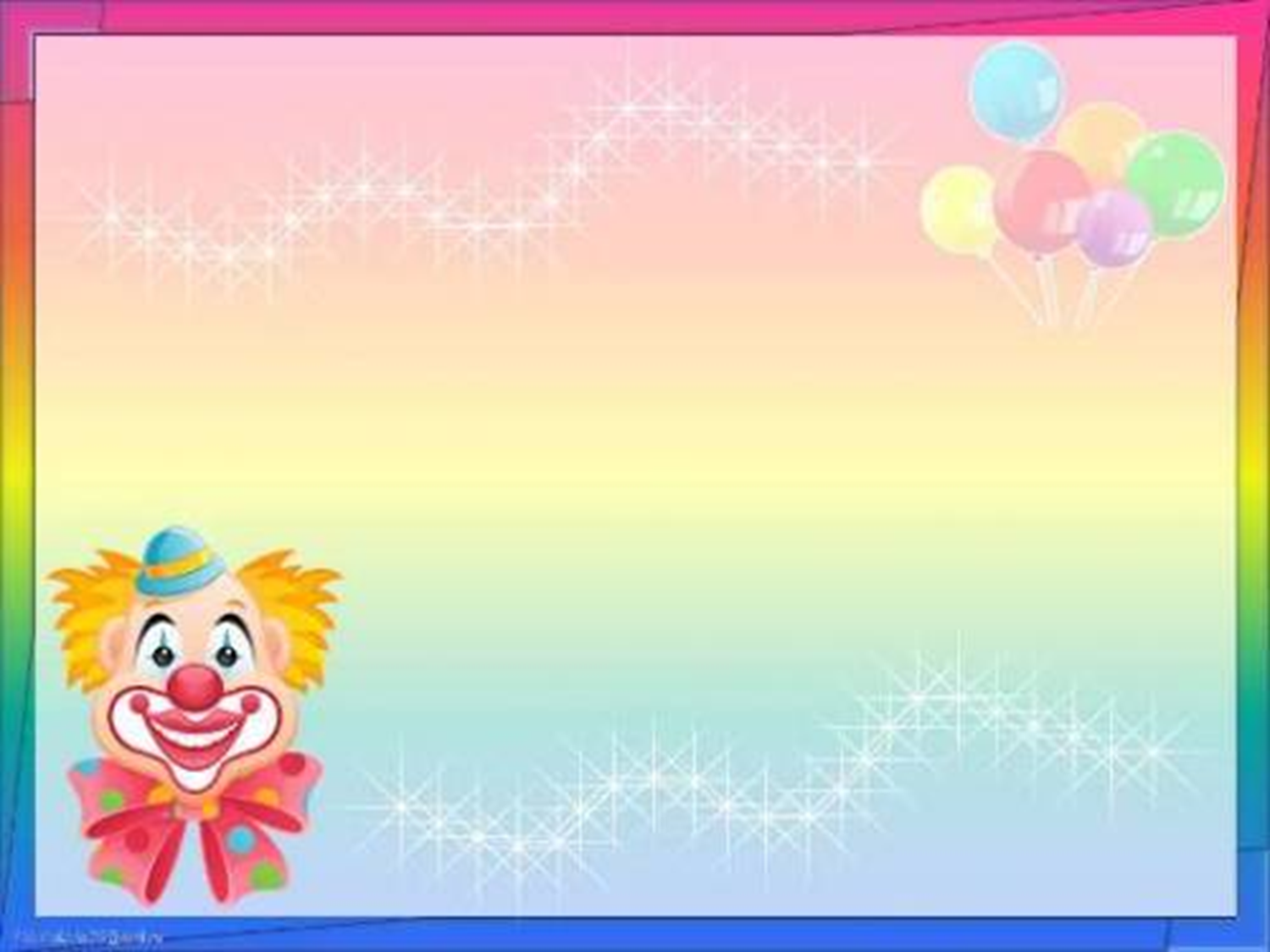 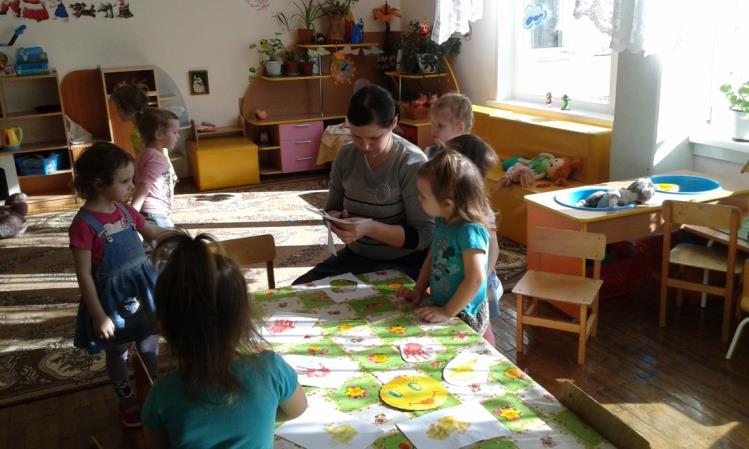 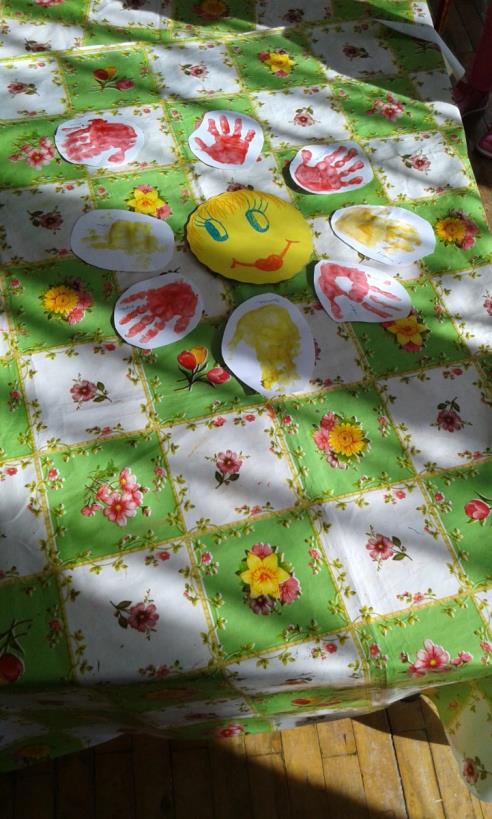 Большой подсолнух в небе,
Цветет он много лет,
Цветет зимой и летом,
А семечек всё нет.
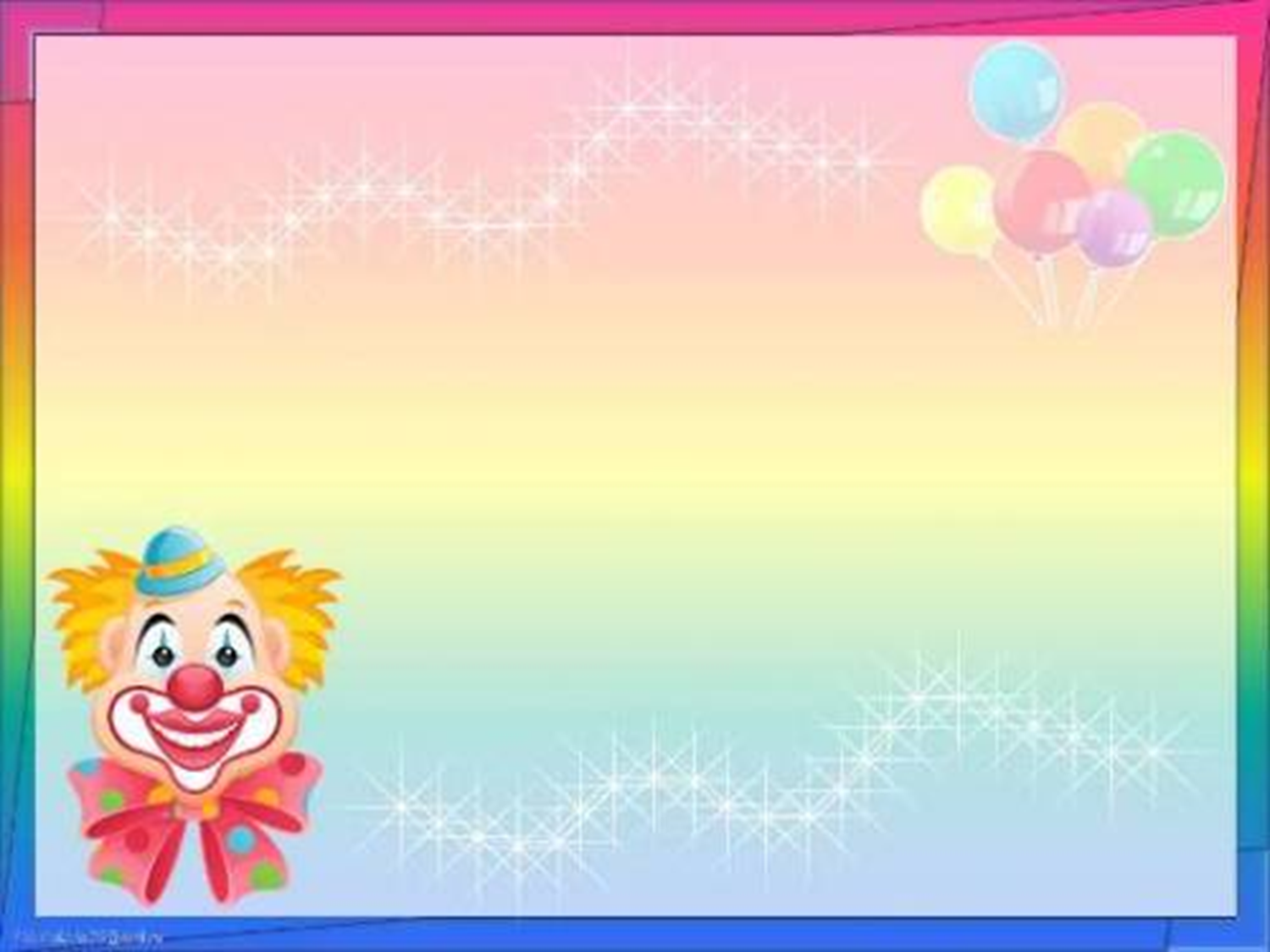 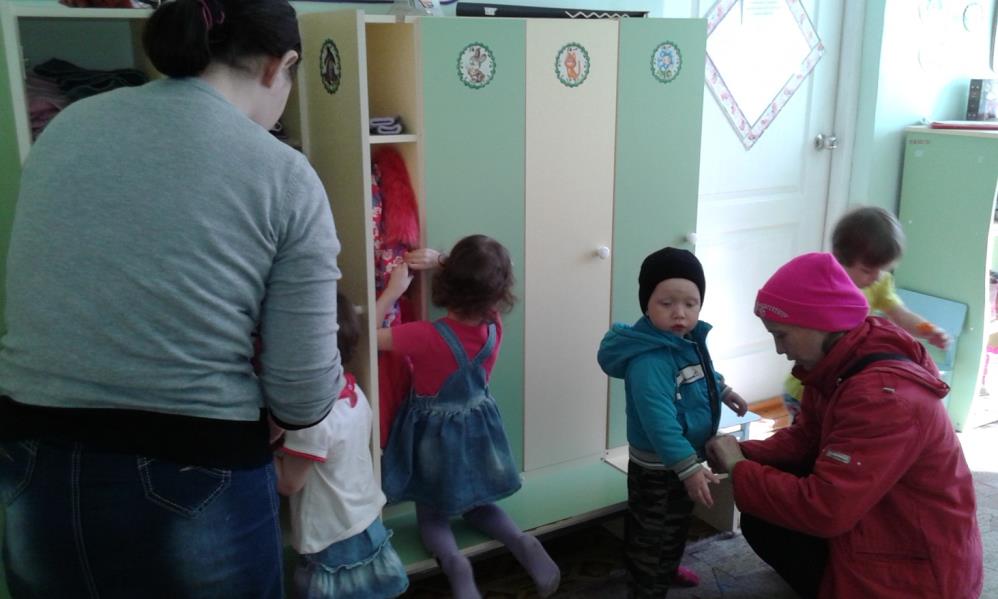 Стадникова Елена Владимировна помогла одеть детей и погулять на детской площадке нашей группы.
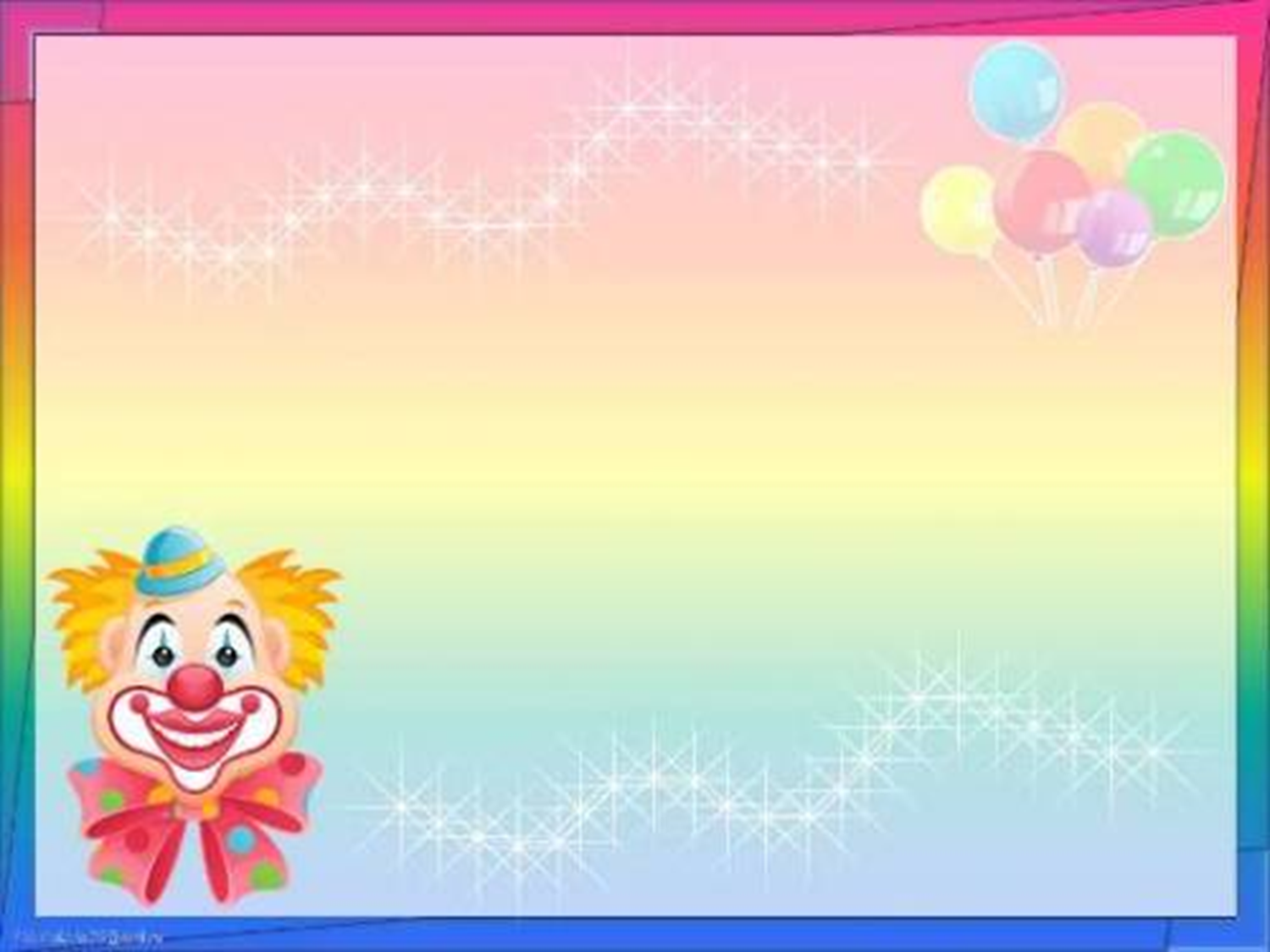 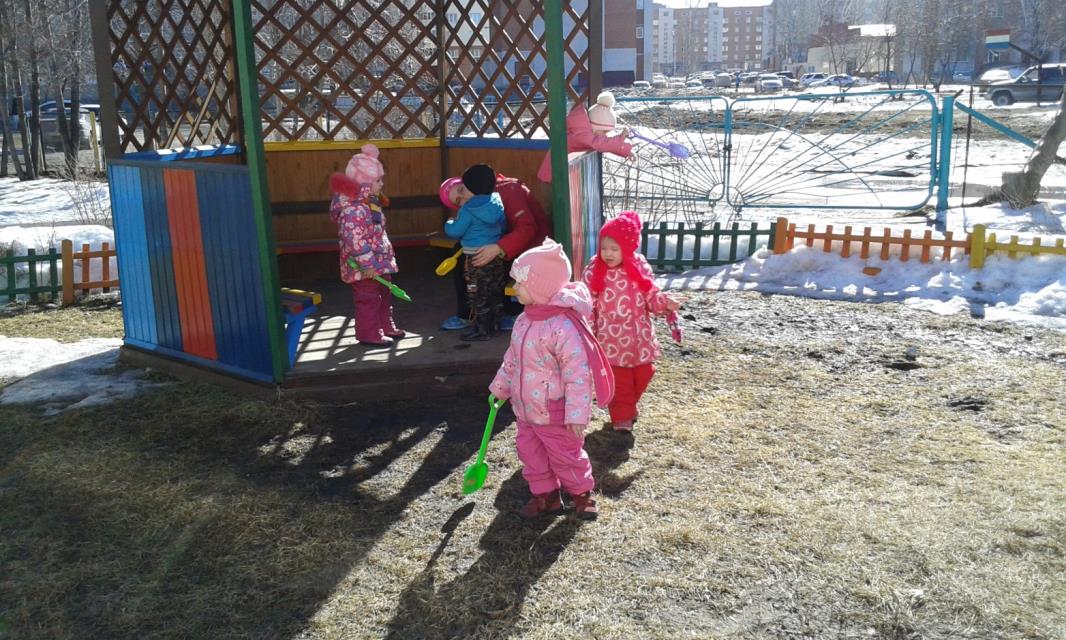 За окном звенит капель
Приближается апрель
Шапки снега таят вмиг
И повсюду чик-чирик
Все очнулось ото сна
На Земле ведь вновь Весна.
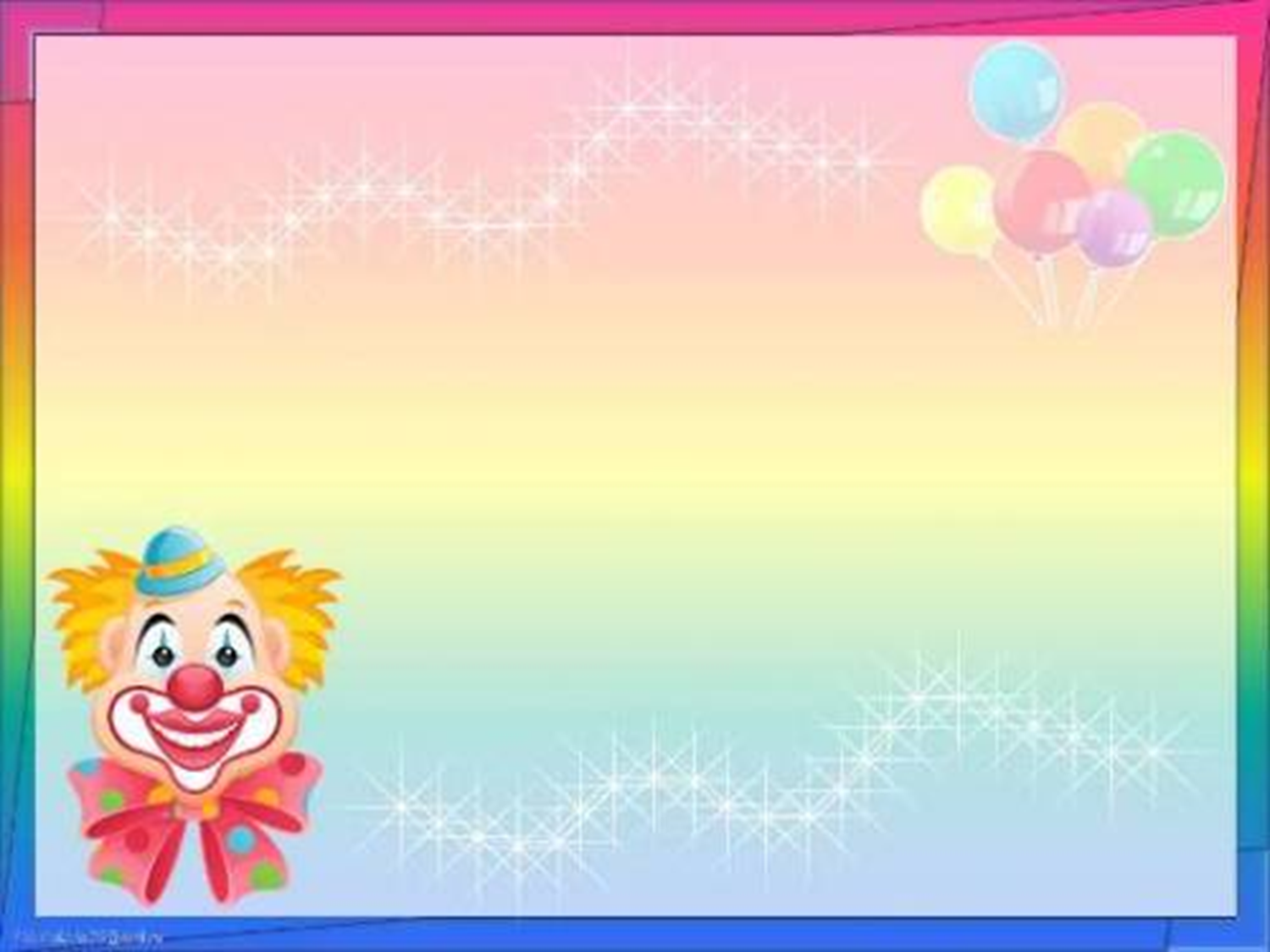 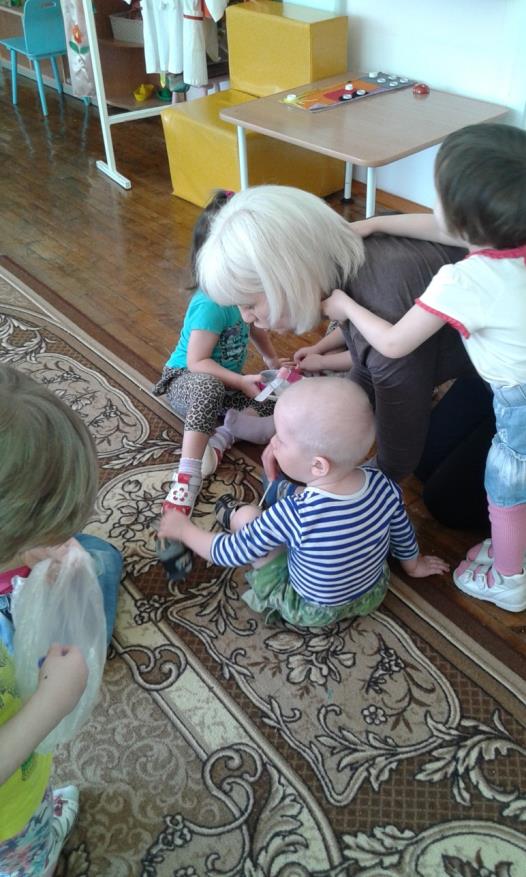 Татур Екатерина Александровна помогла нам переодеться после прогулки .
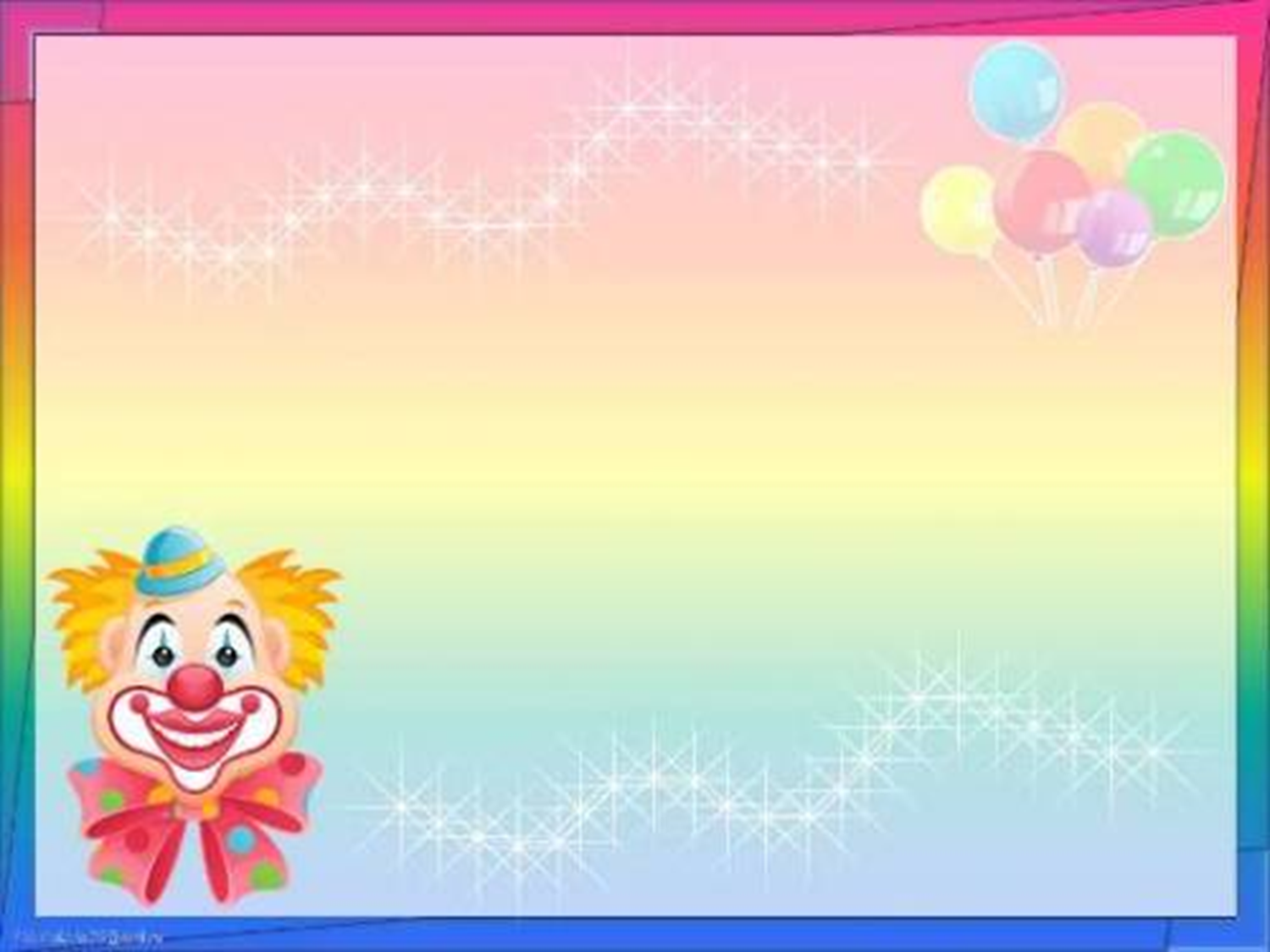 Здравствуй мячик желтый бок,
(перекладываем мячик с одной ладошки в другую)
Кругленький как колобок.
Посиди в моих ладошках, (спрятать мячик в ладошках)
Отдохни на них немножко.
Я тебя слегка сожму (катаем мячик в ладошках)
Покатаю, покручу,
А потом пущу в лесок, (подбрасываем мячик и ловим)
Прыгай дальше колобок.
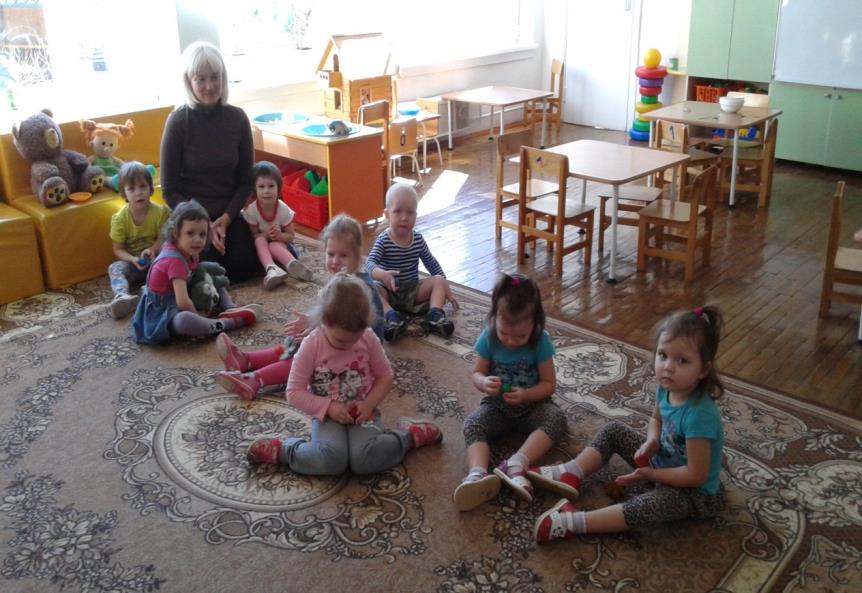 Мы прослушали сказку и сделали пальчиковую гимнастику.
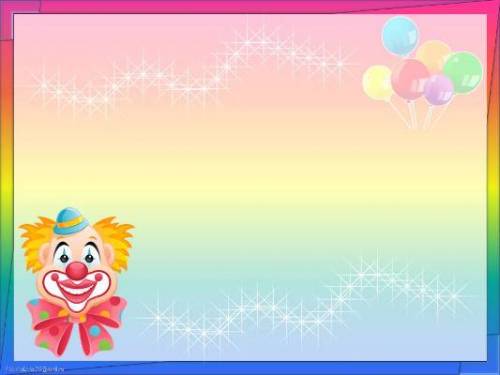 Большое спасибо!!!